1. Turing machines
Lecture slides for What Can Be Computed?
A Turing machine is a simple, hypothetical device for performing computations
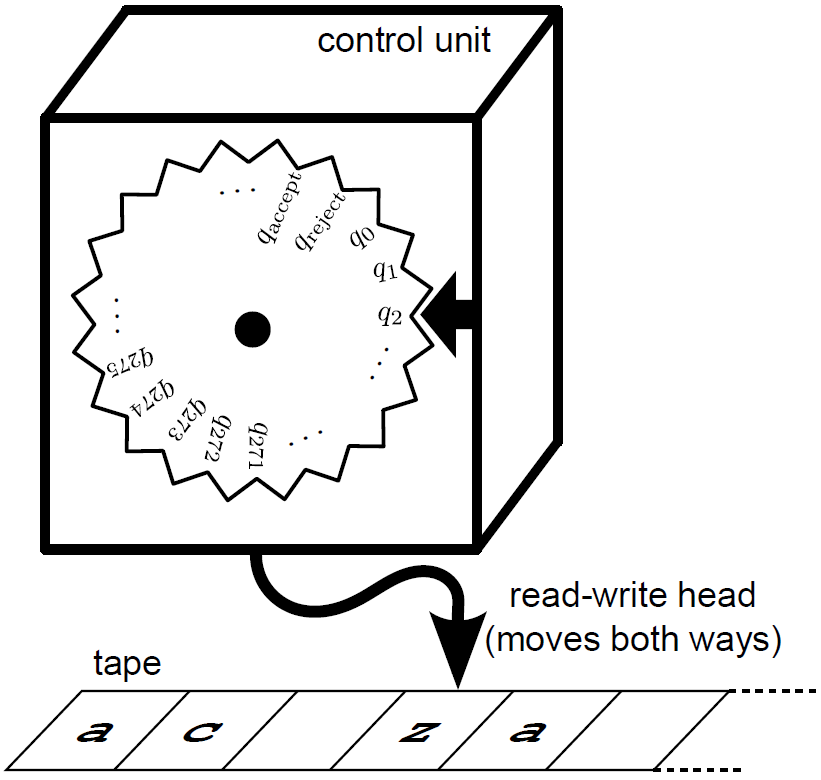 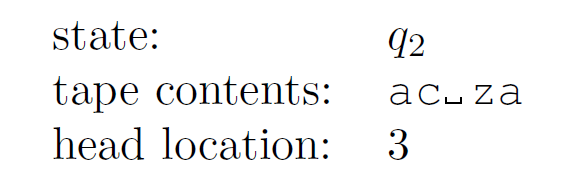 mathematical view
practical view
Formally, a Turing machine consists of an alphabet, a state set and a transition function
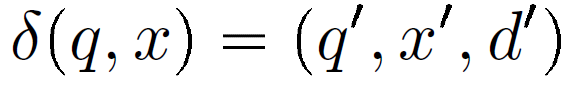 new symbol
new state
current state
direction of head movement 
(left, right, stay)
scanned symbol
Example: what does the Turing machine with this transition function do?
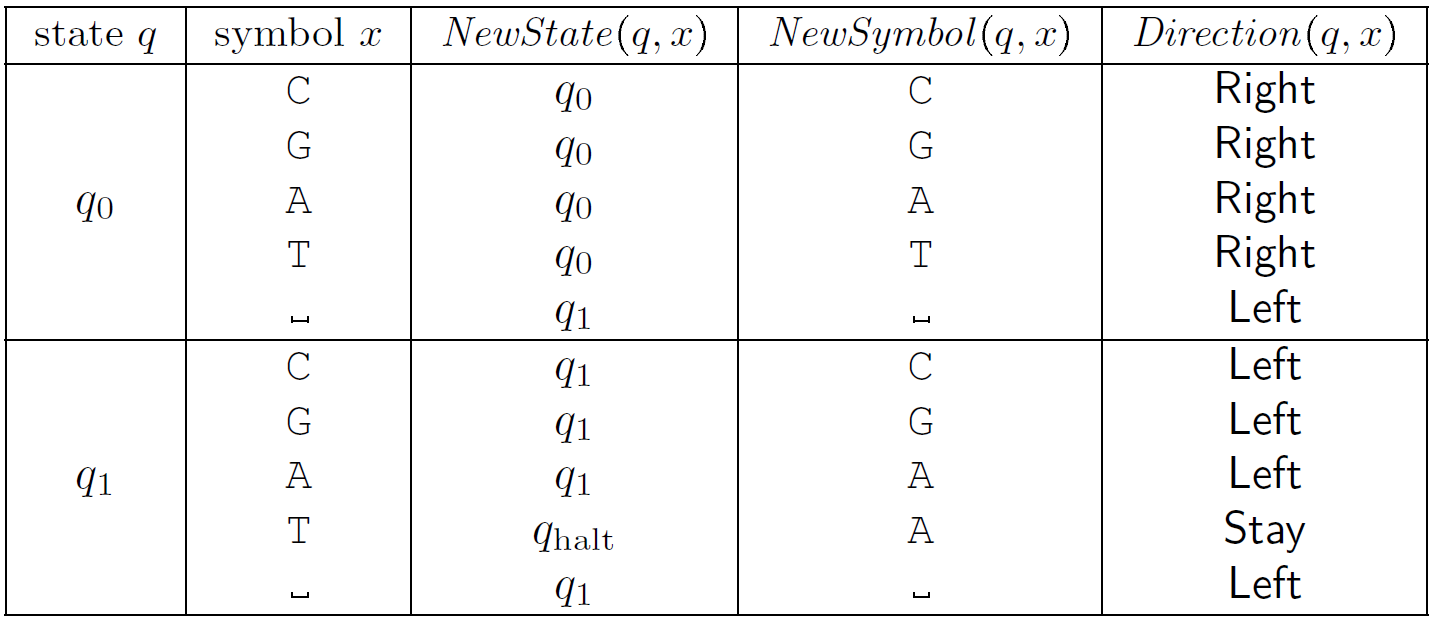 Turing machines are easier to understand via state diagrams
same machine as previous slide, but much easier to understand
Suggestion: create this machine in JFLAP and experiment with it
A complete computation for the lastTtoA machine
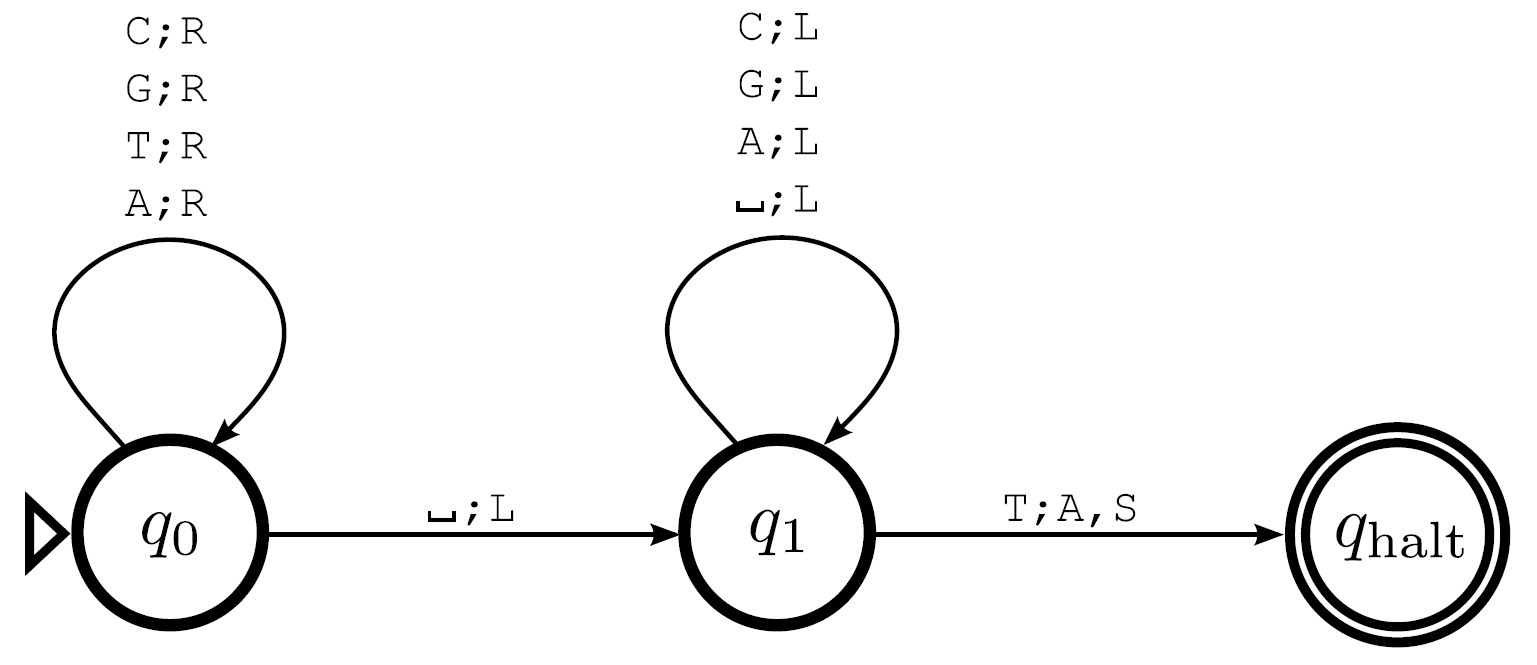 Turing machines can act as acceptors, transducers, or both
Example of acceptor: containsGAGA
Same example with abbreviated notation
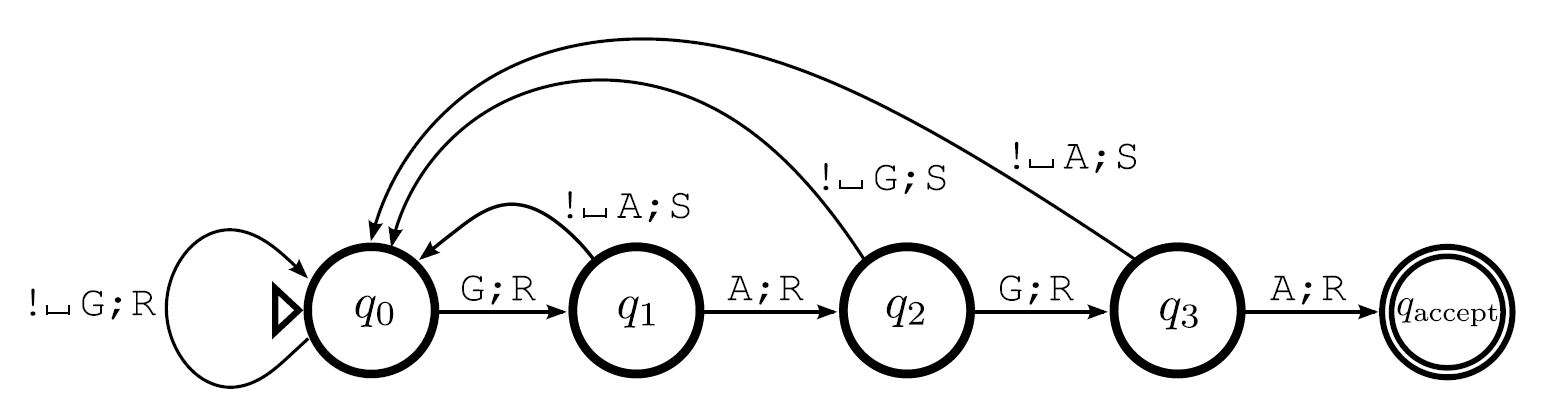 A more complex example: moreCsThanGs
This machine uses some important techniques. Read about them in the text.
Turing machines can do arithmetic! Example: binary incrementer
Sophisticated example with building blocks: countCs
Turing machines can do anything that a modern computer or programming language can do
Key idea in proving this: simulation
Simulation is used in many areas of computer science
Example: every time a Java program is run, the host computer simulates a hypothetical computer called the “Java virtual machine” (JVM)
We will describe a sequence of simulations
In each simulation, a simple machine or computer simulates a more complex one
Eventually, we achieve simulation of a Python program by a Turing machine
Simulation 1: two tapes, single head
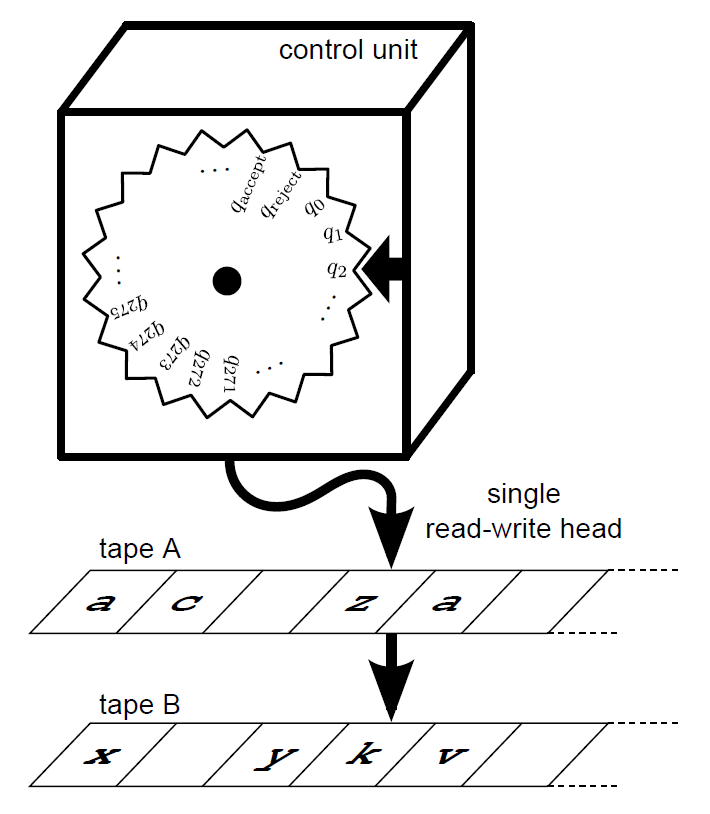 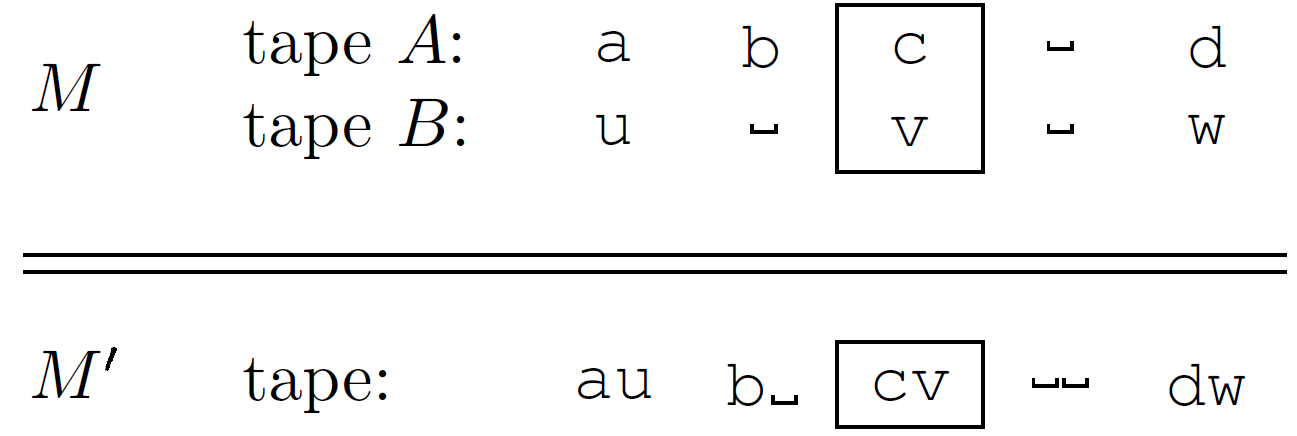 Simulation 2: two tapes, two heads
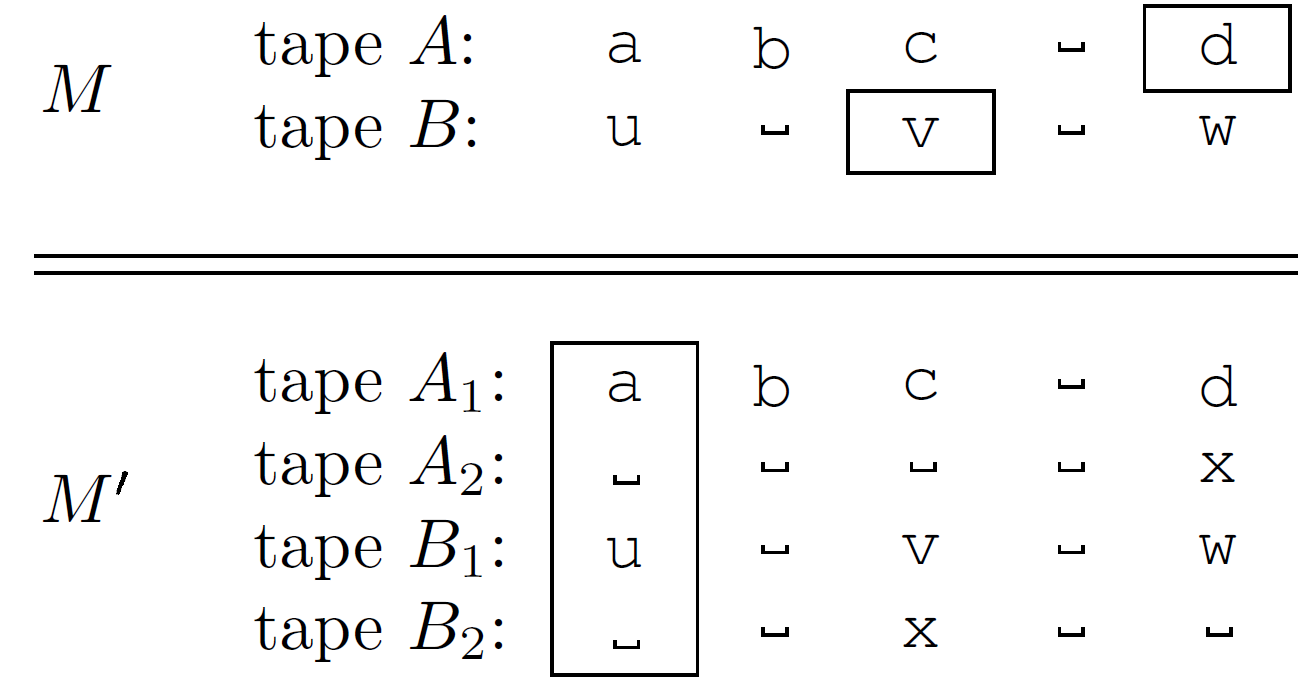 Simulation 3: random-access Turing machine
Simulation 4: real computer
Simulation 5: Python program
Trivial – real computers can run Python programs
Going back the other way: simulating a Turing machine with Python
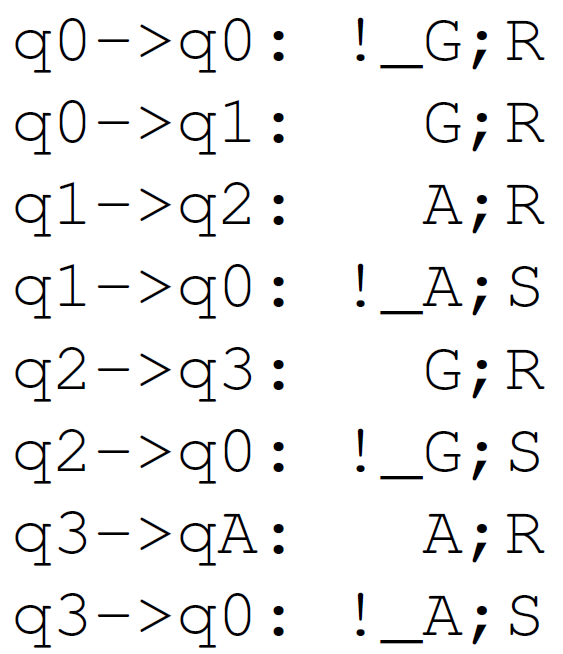 Agree on an ASCII format for representing Turing machines
Use as input to the simulateTM.py Python program
Suggestion: write your own simulateTM.py 
Or consult the provided simulateTM.py 
Suggestion: experiment with running simulateTM.py on various inputs, e.g.
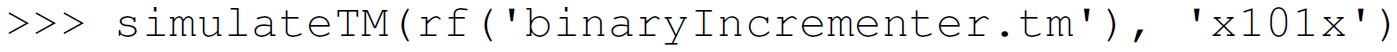 Caveat: real-world computers are not quite equivalent to Turing machines, because real computers have finite memory
But we can still simulate any halting Turing machine computation on a real computer
A halting computation uses only a finite amount of memory
Classical computers can simulate quantum computers
Quantum computers use special components that can speed up certain algorithms
But a classical computer can simulate a quantum computer with as much accuracy as desired
As with many of our other simulations, the simulation could require much more time than the original computation
All known computers are Turing-equivalent
Computational models are Turing-equivalent if they can solve the same set of problems
The amount of time required for the computation is irrelevant
The simulations described earlier show that Python programs, real classical computers, real quantum computers, and Turing machines are all Turing-equivalent
(with the caveat that the real-world computers must be equipped with sufficient memory for any given halting computation)
This fact is closely related to the Church-Turing thesis, which we return to towards the end of the course